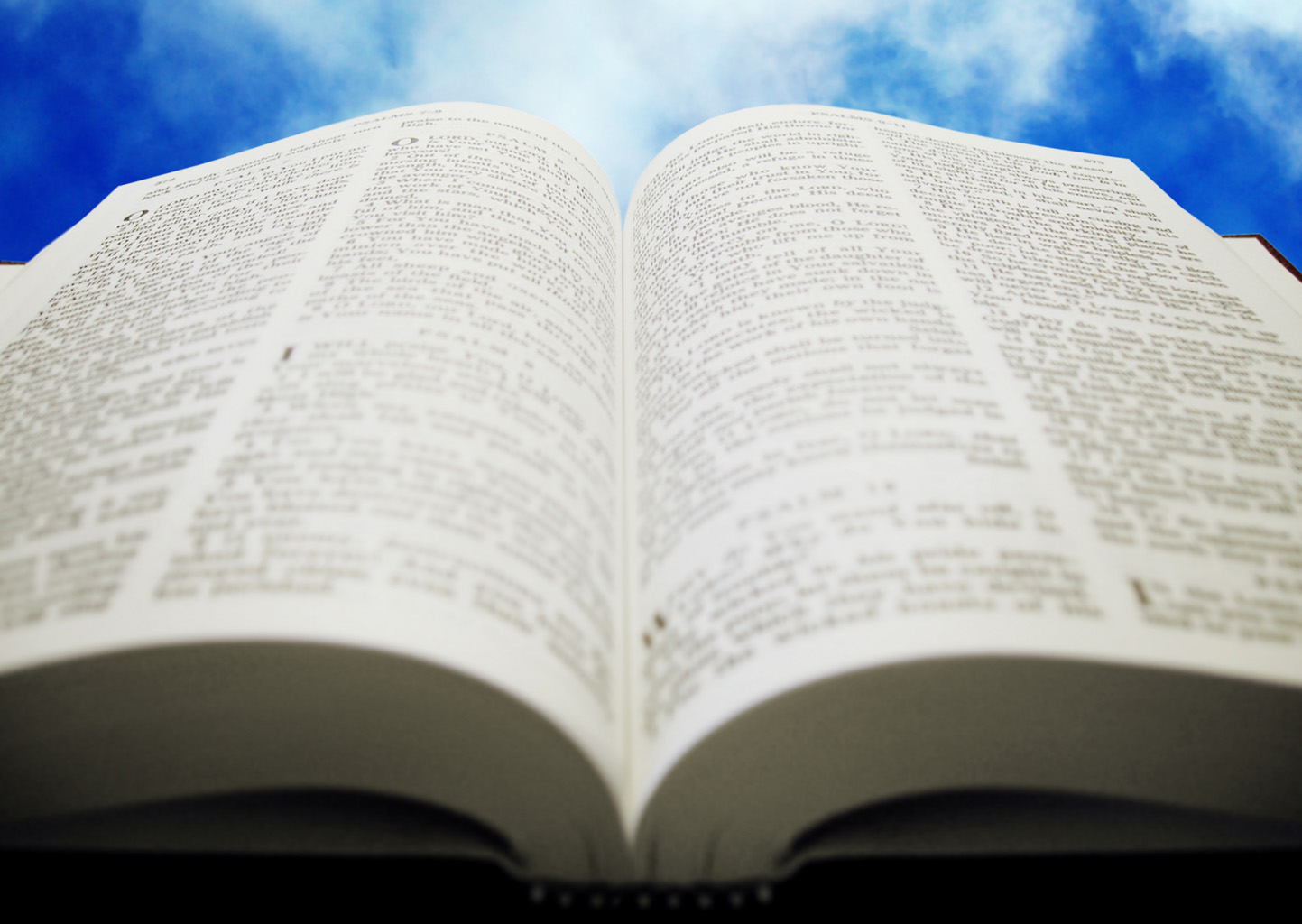 Welcome!
Sunday
Bible Study							9:30  AM
Worship 		  						10:30 AM

Wednesday
Bible Class 			 				7:00  PM
www.SunsetchurchofChrist.net
John 8:21-30
Jesus reveals His goal

Belief in Jesus

Speaking from the Father
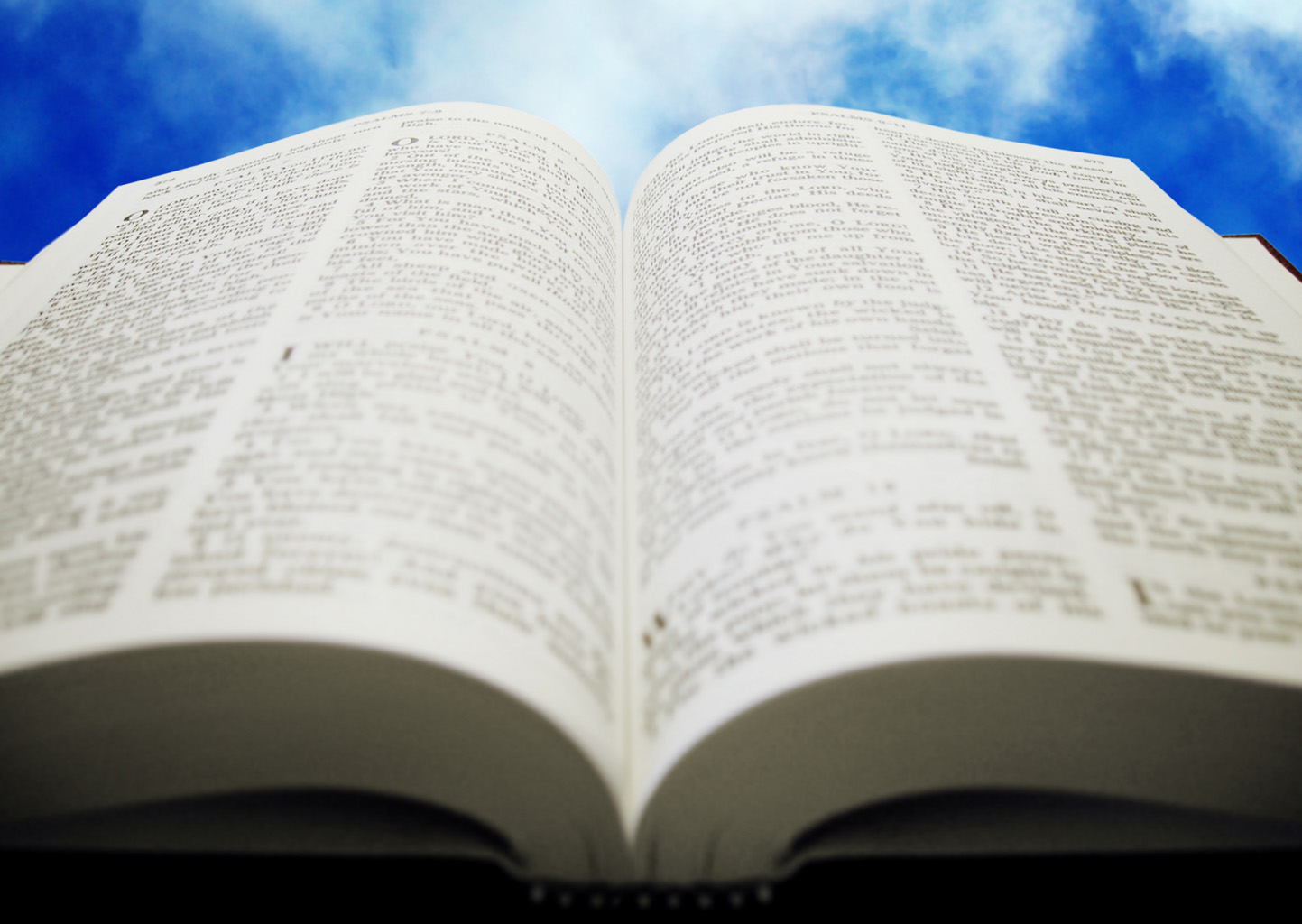 Welcome!
Sunday
Bible Study						9:30  AM
Worship 		  					10:30 AM

Wednesday
Bible Class 			 			7:00  PM
www.SunsetchurchofChrist.net
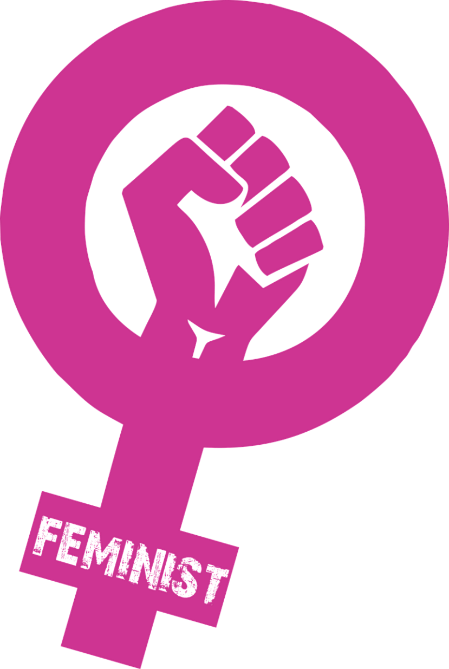 Feminism and Christ
What is Feminism?
A range of concepts
	A concept of fairness for all people
	An active ideological movement
[Speaker Notes: Feminism: the belief in social, economic, and political equality of the sexes]
What is Feminism?
Ideological Feminism
	- Total equity / equality 
	- Erasure of gender distinctions
	- Removal of “patriarchy”
[Speaker Notes: Feminism: the belief in social, economic, and political equality of the sexes]
The Bible and Feminism
The Bible states:
	1. A distinction in men and women
		Genesis 1:27
		Matthew 19:4
[Speaker Notes: Ge 1:27 So God created man in His own image; in the image of God He created him; male and female He created them.
Mt 19:4 And He answered and said to them, "Have you not read that He who made them at the beginning 'made them male and female,']
The Bible and Feminism
The Bible states:
	1. A distinction in men and women
	2. A distinction in the roles they have
		1 Timothy 2:11-15
		1 Corinthians 14:34
[Speaker Notes: 1Ti 2:15 Nevertheless she will be saved in childbearing if they continue in faith, love, and holiness, with self-control.]
The Bible and Feminism
The Bible and Feminism are at odds
	Each seeking a salvation and unity
	One by the flesh, one by the Spirit
	Only one will succeed
[Speaker Notes: 1Ti 2:15 Nevertheless she will be saved in childbearing if they continue in faith, love, and holiness, with self-control.]
Why Feminism
The carnal desire for power
	- The Tower of Babel (Gen. 11)
	- The Man of Perdition (2 Thes. 2)
Why Feminism
The carnal antipathy towards submission
	- Corinthians (1 Cor. 16:16)
	- The false brethren (2 Pet. 2, Jude)
[Speaker Notes: 1Co 16:16 that you also submit to such, and to everyone who works and labors with us.
1Pe 5:5 ¶ Likewise you younger people, submit yourselves to your elders. Yes, all of you be submissive to one another, and be clothed with humility, for "God resists the proud, But gives grace to the humble."]
Why Feminism
The failure of men in their roles
	- David 
	- Abraham
[Speaker Notes: 1Co 16:16 that you also submit to such, and to everyone who works and labors with us.
1Pe 5:5 ¶ Likewise you younger people, submit yourselves to your elders. Yes, all of you be submissive to one another, and be clothed with humility, for "God resists the proud, But gives grace to the humble."]
God’s Standards
God places each of us in roles

But now God has set the members, each one of them, in the body just as He pleased. 															 1 Corinthians 12:18
[Speaker Notes: 1Co 16:16 that you also submit to such, and to everyone who works and labors with us.
1Pe 5:5 ¶ Likewise you younger people, submit yourselves to your elders. Yes, all of you be submissive to one another, and be clothed with humility, for "God resists the proud, But gives grace to the humble."]
God’s Standards
God places each of us in roles
	Moses would not be High Priest
	Jonathan would not be king
	David would not build the temple
[Speaker Notes: 1Co 16:16 that you also submit to such, and to everyone who works and labors with us.
1Pe 5:5 ¶ Likewise you younger people, submit yourselves to your elders. Yes, all of you be submissive to one another, and be clothed with humility, for "God resists the proud, But gives grace to the humble."]
God’s Standards
God places each of us in roles
Godly people:
	Covet service, not power
	Embrace submission as godliness
	Seek their roles and understand failings
[Speaker Notes: 1Co 16:16 that you also submit to such, and to everyone who works and labors with us.
1Pe 5:5 ¶ Likewise you younger people, submit yourselves to your elders. Yes, all of you be submissive to one another, and be clothed with humility, for "God resists the proud, But gives grace to the humble."]
God’s Standards
God places each of us in roles
Godly people
Godly women
   Rahab and Abigail – protect their own
   Sarah and Priscilla – partner their spouse
   Ruth and Tamar – seek righteousness
[Speaker Notes: 1Co 16:16 that you also submit to such, and to everyone who works and labors with us.
1Pe 5:5 ¶ Likewise you younger people, submit yourselves to your elders. Yes, all of you be submissive to one another, and be clothed with humility, for "God resists the proud, But gives grace to the humble."]
Works of the Flesh
Denying God’s purpose for us

Refusing to accept submission

Coveting power

Judging others unrighteously
[Speaker Notes: Mt 7:6 "Do not give what is holy to the dogs; nor cast your pearls before swine, lest they trample them under their feet, and turn and tear you in pieces.
Col 4:6 Let your speech always be with grace, seasoned with salt, that you may know how you ought to answer each one.]
People who genuinely seek to serve God never find themselves limited
[Speaker Notes: Mt 7:6 "Do not give what is holy to the dogs; nor cast your pearls before swine, lest they trample them under their feet, and turn and tear you in pieces.
Col 4:6 Let your speech always be with grace, seasoned with salt, that you may know how you ought to answer each one.]
The Divine Invitation
And the Spirit and the bride say, "Come!" And let him who hears say, "Come!" And let him who thirsts come. Whoever desires, let him take the water of life freely. 																	Revelation 22:17
[Speaker Notes: Mt 7:6 "Do not give what is holy to the dogs; nor cast your pearls before swine, lest they trample them under their feet, and turn and tear you in pieces.
Col 4:6 Let your speech always be with grace, seasoned with salt, that you may know how you ought to answer each one.]
Obtaining the Water of Life
Hearing and believing the Gospel
Confession: Jesus is Lord
Repentance from our old life
Baptism into Christ
Abiding in Christ
[Speaker Notes: Mt 7:6 "Do not give what is holy to the dogs; nor cast your pearls before swine, lest they trample them under their feet, and turn and tear you in pieces.
Col 4:6 Let your speech always be with grace, seasoned with salt, that you may know how you ought to answer each one.]